8月・ 9月　職員駐在日のご案内
8月　… 6、 20日9月  … 3、10、17日
諸事情により変更となる場合がございますので、ご了承ください。
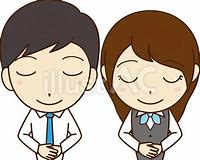